Esponenziale e logaritmo problemi e quesiti aperti
1
Daniela Valenti, 2020
Attività. Problemi e quesiti aperti su esponenziale e logaritmo
Completa la risoluzione guidata di problemi e quesiti proposti nella scheda di lavoro.
2
Daniela Valenti, 2020
Che cosa hai ottenuto
3
Daniela Valenti, 2020
Quesito 1a
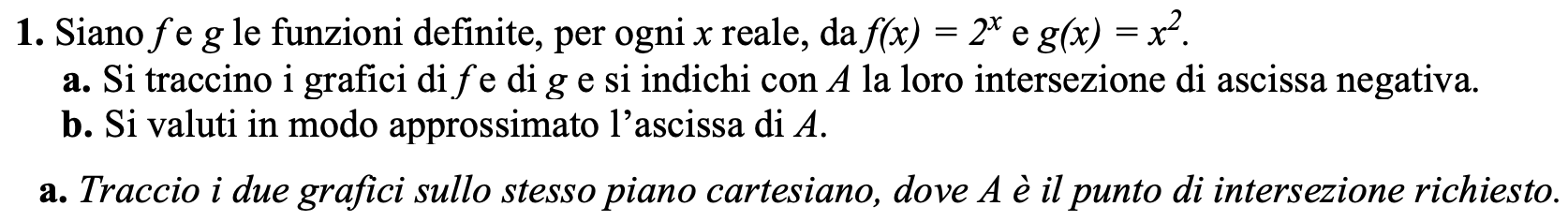 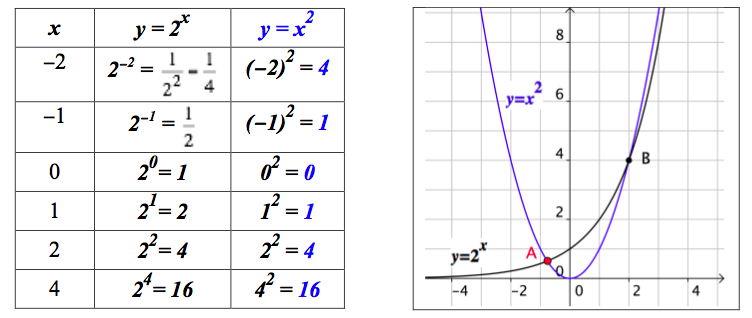 4
Daniela Valenti, 2020
Quesito 1b
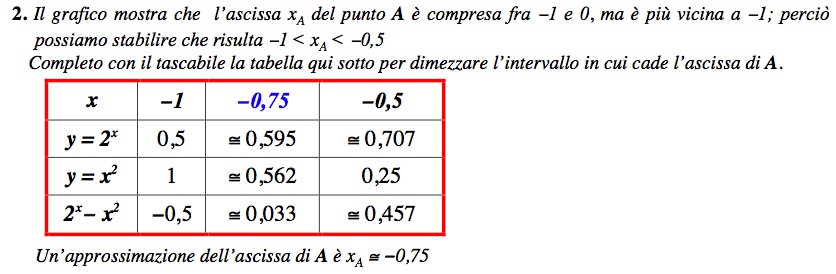 5
Daniela Valenti, 2020
Quesito 2
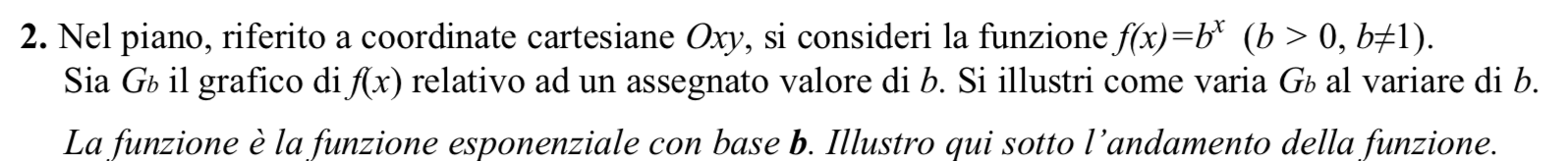 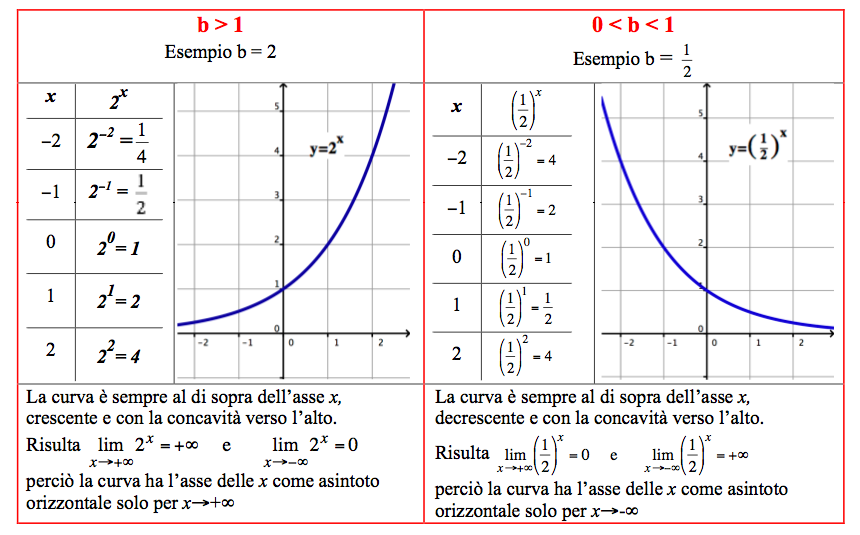 6
Daniela Valenti, 2020
Quesito 3
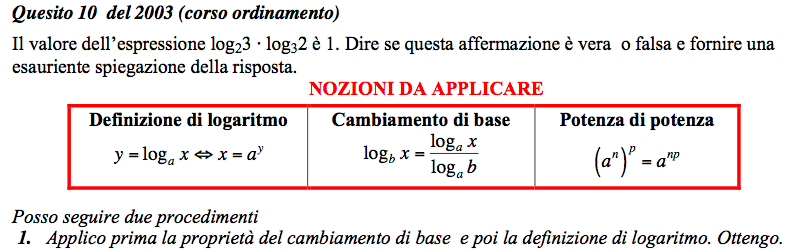 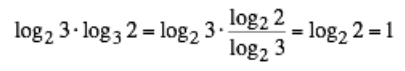 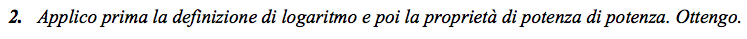 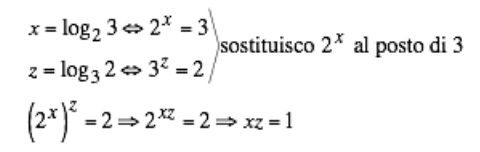 7
Daniela Valenti, 2020
Quesito 4
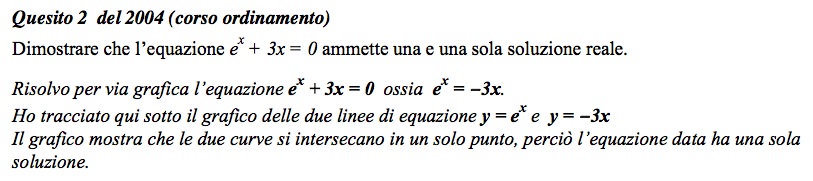 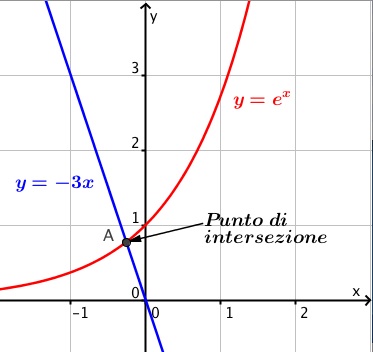 8
Daniela Valenti, 2020
Riflessioni sulla soluzione dei quesiti
Quest’ultimo quesito ha richiamato un procedimento grafico per risolvere equazioni, che può essere utile in molte occasioni.
Fissiamo l’attenzione su questo procedimento.
9
Daniela Valenti, 2020
Risoluzione grafica di equazioni
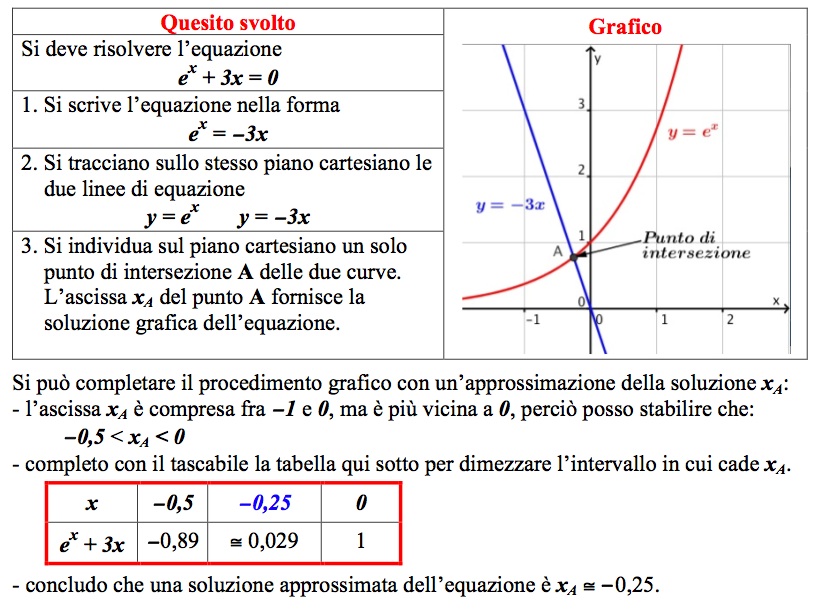 10
Daniela Valenti, 2020